Министерство здравоохранения Самарской области
О мерах социальной поддержки врачей
Программа «Земский доктор» (трудоустройство в сельской местности и малых городах после завершения обучения либо переезде) (для врачей не имеющих  обязательств по целевому обучению)
Предоставление выплат  1 и 1,5 млн. рублей.
Гарантированное трудоустройство.
Денежные средства могут быть израсходованы на любые цели, в том числе на приобретение жилья, покупку машины, улучшение жилищных условий.
Выплата предоставляется при трудоустройстве в медицинское учреждение после завершения обучения либо переезде, кроме г.о. Самара, г.о. Тольятти, г.о. Жигулевск, г.о. Сызрань, г.о. Новокуйбышевск).
Без ограничений по возрасту и стажу.

Подробнее: тел. 332-97-99, 333-09-57
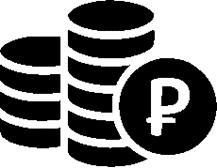 При трудоустройстве молодые специалисты с наиболее востребованным специальностямполучают выплаты на обустройство
Размер выплаты 200 000 рублей;
Для врачей общей практики и всех врачей бригад скорой медицинской помощи – 300 000 рублей;
Гарантированное трудоустройство;
Денежные средства могут быть израсходованы на любые цели;
Выплата предоставляется при трудоустройстве до конца календарного года окончания обучения.
Тел. 332-97-99, 333-09-57
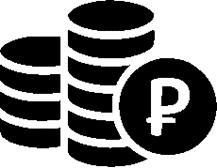 Предоставление компенсации первоначального взноса в полном объеме, но не более 30 процентов от стоимости жилого помещения и не более 600 тыс. руб.
Предоставляется врачам, работающим в сельских населенных пунктах и поселках городского типа, а также ГБУЗ СО «Кинельская ЦБГиР» и ГБУЗ СО «Похвистневская ЦБГР»;
Ограничения по возрасту и стажу не устанавливаются;
Жилое помещение должно быть расположено в сельских населенных пунктах, поселках городского типа на территории Самарской области, а также г.о. Кинель, г.о. Похвистнево Самарской области;
Договор ипотечного кредитования заключен не ранее 01.01.2021;
 Жилое помещение может быть, как новым, так и приобретенным на вторичном рынке, также возможна ипотека на строительство жилья, участие в долевом строительстве жилья;
Работник обязан вернуть субсидию в полном объеме при увольнении из учреждения здравоохранения ранее пяти лет с даты получения компенсации.
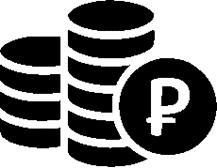 Компенсация расходов в размере 50 процентов банковской процентной ставки ипотечного жилищного кредита в размере не более 100 000 рублей в год
право на получение компенсации расходов предоставляется молодым врачам ежегодно в течение 3 лет;
 врач в возрасте до 40 лет (включительно);
занимает должность по основному месту работы в учреждении в размере не менее 1,0 ставки по наиболее востребованным специальностям;
 наличие собственности (индивидуальной, совместной или долевой) на объект недвижимого имущества, приобретенного за счет средств ипотечного кредитования, расположенный на территории Самарской области;
осуществляет трудовую деятельность в одном и том же учреждении в течение всего срока получения компенсации расходов (для получения выплаты на протяжении 3 лет);
на недвижимое имущество заключен договор купли-продажи;
 договор ипотеки заключен не ранее 01.01.2020.
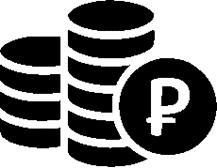 Меры поддержки, предоставляемые администрацией района (города)
предоставление служебных жилых помещений;
компенсация арендной платы;
 предоставление земельных участков для жилищного строительства;
 компенсация стоимости коммунальных услуг;
 предоставление мест в дошкольных образовательных учреждениях детям медицинских работников;
 предоставление льгот на посещение физкультурно-оздоровительных учреждений;
 предоставление льгот при посещении детьми платных кружков, секций муниципального подчинения;
стипендии целевикам.
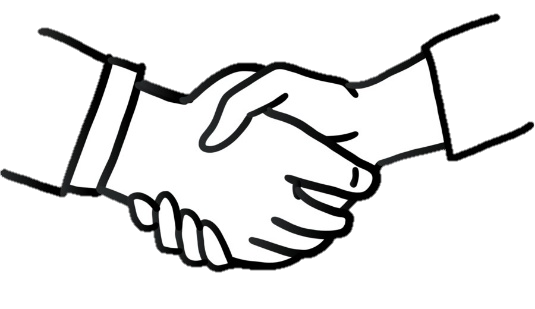 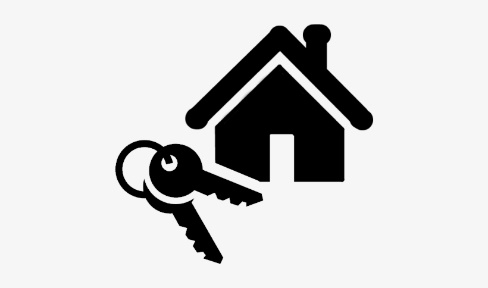 Меры поддержки, предоставляемые медицинскими учреждениями
Выплаты
Компенсации 
Жилье, компенсация аренды
Профессиональная переподготовка
 и другие
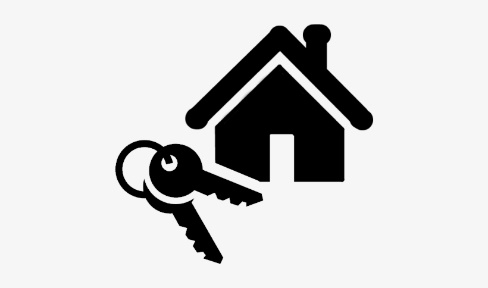 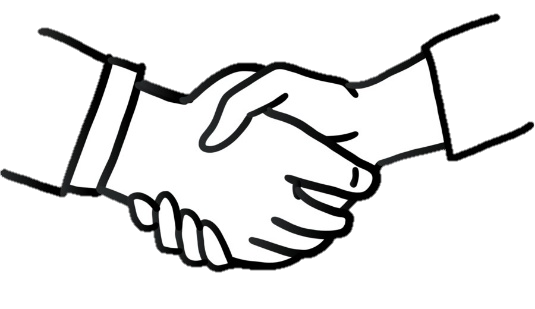 Целевое обучение за счет областного бюджета
Преимущества целевого обучения:
Обучающиеся получают образование бесплатно
После окончания обучения специалиста ждет гарантированное трудоустройство по специальности 
Возможность дальнейшей переподготовки от учреждения
Прохождение практики в учреждении, заключившем целевой договор, дает возможность еще до устройства на работу узнать особенности работы и трудовой коллектив
По договору о целевом обучении меры поддержки в период обучения:
Выплаты 
Оплата проезда
Компенсация расходов на жилье в период обучения
Выплата от муниципалитета
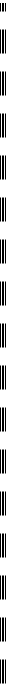 Обучение в ординатуре за счет областного бюджета
По большинству специальностей по программам ординатуры всего:
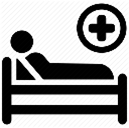 Имеется последняя возможность перевестись на обучение за счет областного бюджета
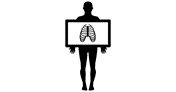 Тел. 333-00-06
Спасибо за внимание!
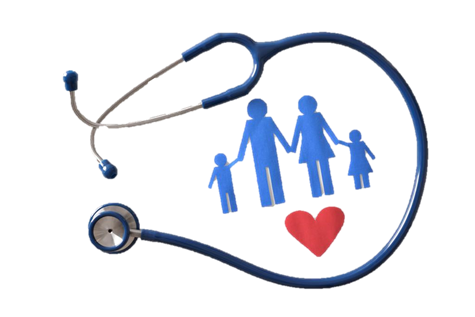 Email:     
Сайт:
Тел.:
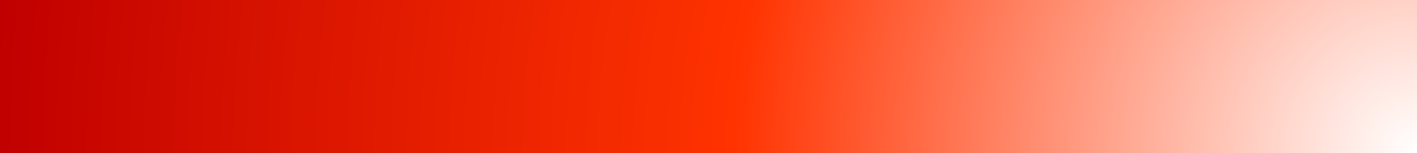